Муниципальное дошкольное образовательное учреждение «Детский сад № 112»
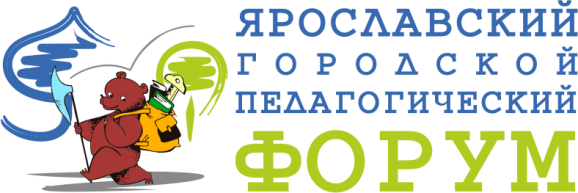 Мастер-класс«Формирование представлений о мире профессий у детей дошкольного возраста в условиях игровой деятельности»
«…в одном взрослом сидят по крайней мере два субъекта. Один – «взрослый как взрослый». Он много знает, с ним интересно, ему можно задать вопросы. Другой – «взрослый как ребёнок». Он – идеальный партнёр по играм и шалостям, он – прекрасный актёр,  он взрослый – как равный».Эти два взрослых – оба – очень важны для ребёнка. если занять позицию «взрослый как взрослый», то хочется сказать: «Признайте ПРАВО ребёнка на игру!» А с позиции «взрослого как ребёнка» - сказать самое главное: «ПОЙМИТЕ нас, и мы ПРИМЕМ вас в волшебную страну под названием «ИГРА».
Кравцова Е.
Самоопределение – это самостоятельный выбор человеком своего жизненного пути, целей, ценностей, нравственных норм и условий жизни (Педагогический терминологический словарь)
Профессиональное самоопределение   — процесс формирования личностью своего отношения к профессиональной деятельности. (Педагогический терминологический словарь)
«Дошкольный возраст является периодом первоначального, аморфного профессионального и личностного самоопределения, возникновения эмоционального предвосхищения последствий своего поведения и самосознания»
(Зеер Э. Ф.)
Профессиональное самоопределение дошкольников – это некий сознательный выбор ребенком интересующей его сферы деятельности на основе активного участия в сюжетно-ролевых играх (Е.А. Климов)
Формирование представлений дошкольников о мире труда и профессий – это необходимый процесс, актуальный в современном мире.
Профессиональное самоопределение дошкольников
Выявление ранних профессиональных устремлений дошкольника
Ранняя профессиональная ориентация дошкольника
Методика выявление ранних профессиональных устремлений детей старшего дошкольного возрастаЕ.А. Климов
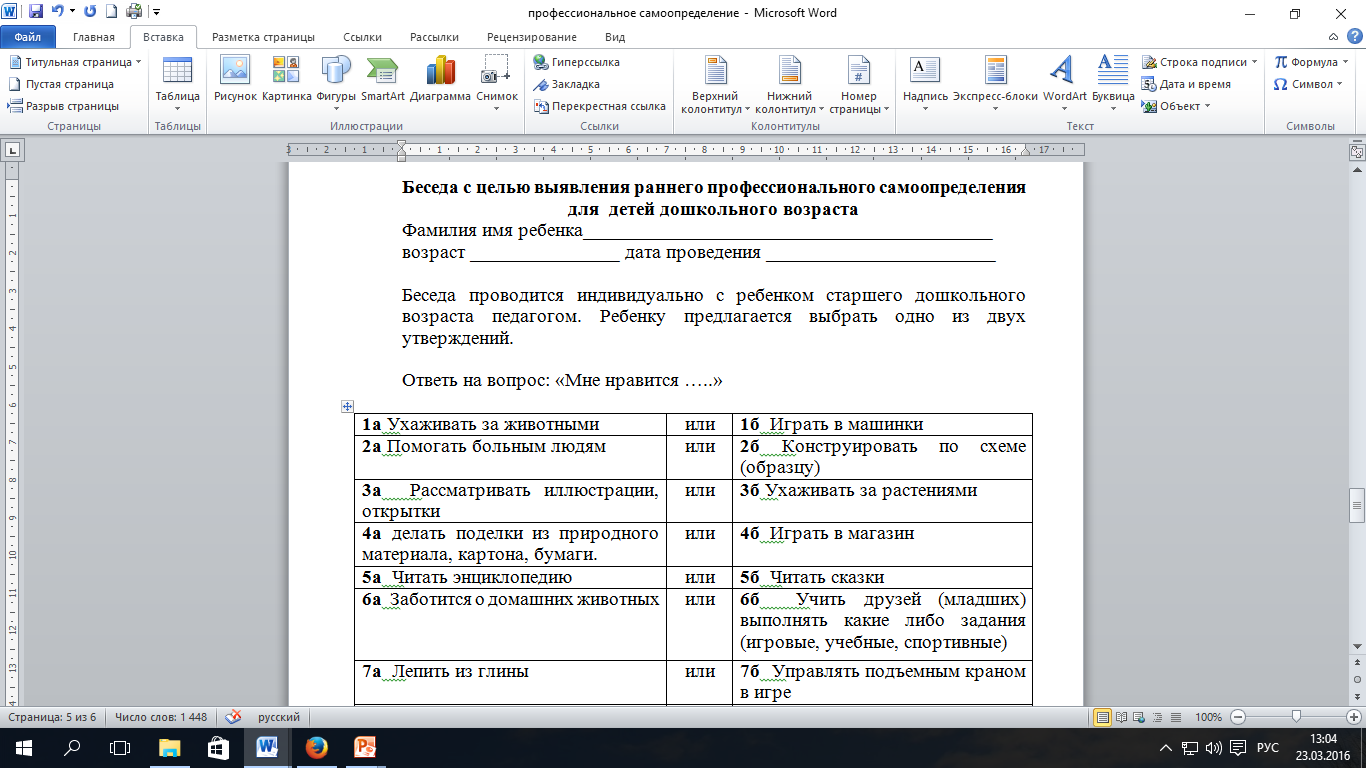 Человек — природа. Сюда входят профессии, в которых человек имеет дело с различными явлениями неживой и живой природы, например биолог, географ, геолог, математик, физик, химик и другие профессии, относящиеся к разряду естественных наук.
Человек — техника. В эту группу профессий включены различные виды трудовой деятельности, в которых человек  имеет дело с техникой, её использованием или конструированием, например профессия инженера, оператора, машиниста, механизатора, сварщика и т.п.
Человек — человек. Сюда включены все виды профессий, предполагающих взаимодействие людей:  политика, религия, педагогика, психология, медицина, торговля, право.
Человек — знаковая система. В эту группу включены профессии, касающиеся создания, изучения и использования различных знаковых систем, например лингвистика, языки математического программирования, способы графического представления результатов наблюдений и т.п.
Человек — художественный образ. Эта группа профессий представляет собой различные виды художественно-творческого труда, например литература, музыка, театр, изобразительное искусство.
Текст
Текст
Текст
Текст
Текст
Текст
Текст
Текст
Обзор
Дайте общий обзор предмета
Объясните связь между отдельными темами
Тема 1
Дайте описание
Приведите пример
Выполните упражнения для закрепления полученных знаний
Тема 2
Дайте описание
Приведите пример
Выполните упражнения для закрепления полученных знаний
Резюме
Дайте краткое описание представленной информации
Укажите возможности применения полученных знаний
Попросите аудиторию высказать отзывы о семинаре
Дополнительные сведения
Укажите другие семинары
Укажите книги, статьи, а также электронные ресурсы
Укажите консультационные услуги и другие ресурсы